ICG/PTWS WG3 Task Team on Tsunami Ready July 2024
PTWS WORKING GROUP 3 
ON DISASTER RISK MANAGEMENT AND PREPAREDNESS (WG 3) 

TASK TEAM ON TSUNAMI READY
WELCOME & INTRODUCTIONS
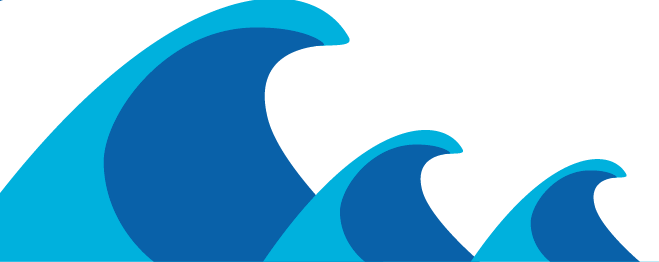 Co-Chairs:  
Ashleigh Fromont, NZ NEMA
Laura Kong, ITIC
ICG/PTWS WG3 Task Team on Tsunami Ready July 2024
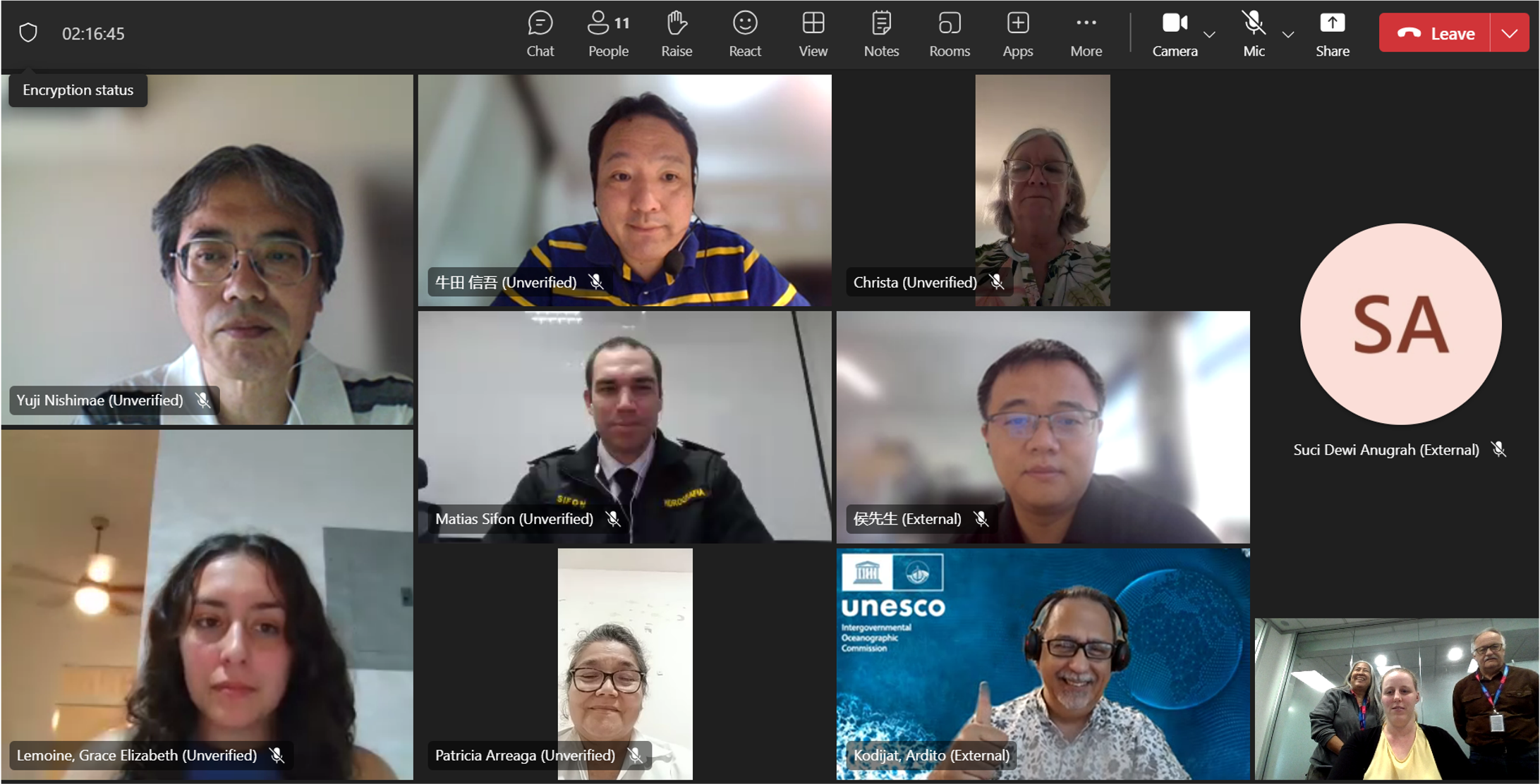 Missing from photo):
Jiuta Korovulavula
Missing from photo):
Jiuta Korovulavula
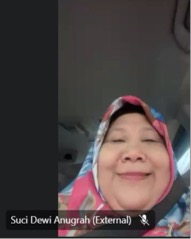 Laura Kong        David Coetzee
Ashleigh Fromont
Laura Kong.         David Coetzee
Ashleigh Fromont
ICG/PTWS WG3 Task Team on Tsunami Ready July 2024
AGENDA

1. Welcome 
2. Status Review (ICG/PTWS-XXX & TOWS-WG)
3. Standardized Training – Ocean Teacher Global Academy 
4. Implementation challenges
4. The Equivalency Guidance
5. Next Steps
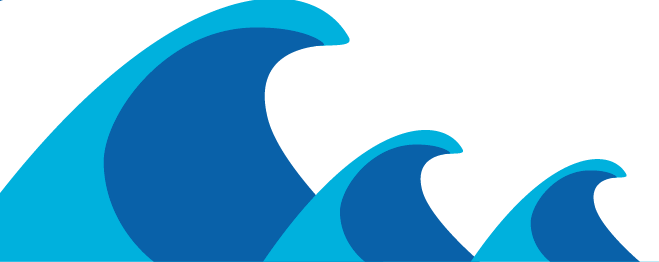